ICALEPCS 2023EPICS Satellite Meeting
Diamond-II

Austen Rose
Head of Accelerator Controls
Synchrotron Light Source Evolution
Diamond is a modern 3rd generation synchrotron
4th generation synchrotron light source technology is now mature and a reality 
Max-IV, ESRF, SIRIUS
4th generation technology is offers x100 in X-ray brightness. 
Every generation of synchrotron light source has transformed our understanding of materials and systems in biology, physics, chemistry, engineering
Impacts all fields of natural sciences, from the atomic and molecular levels to macroscopic length scales, and dynamics
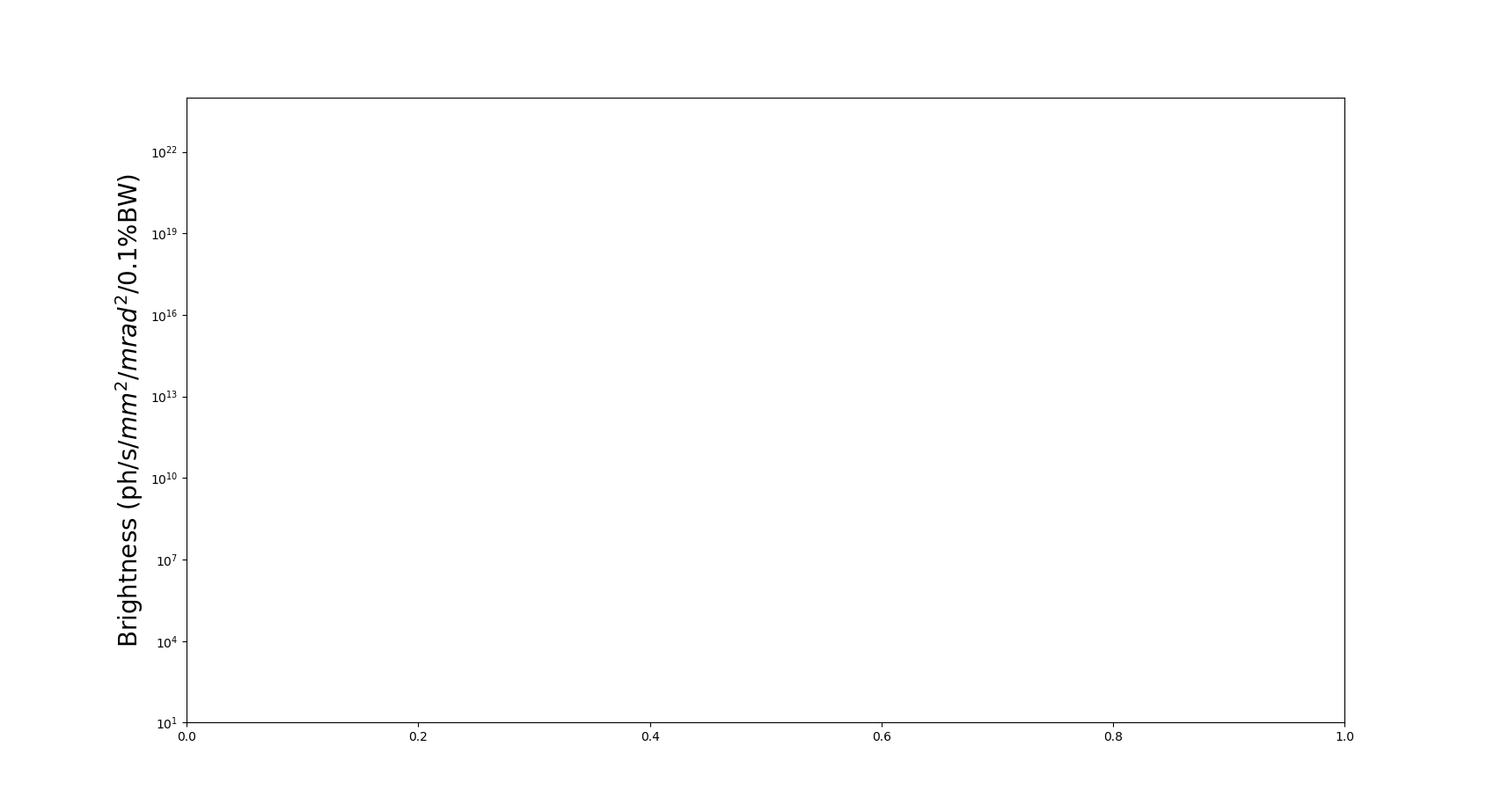 4th generation
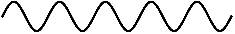 e-
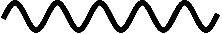 3rd generation
e-
e-
1st/2nd generation
Bending magnet
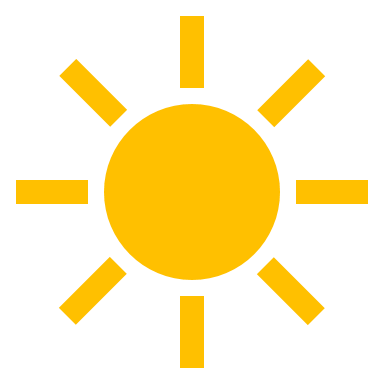 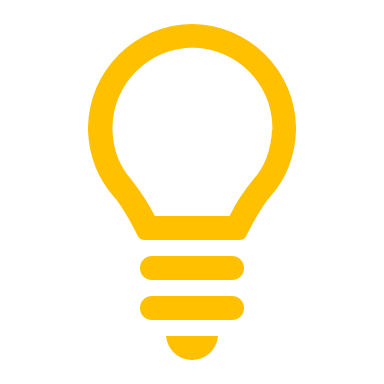 Diamond-II Brightness
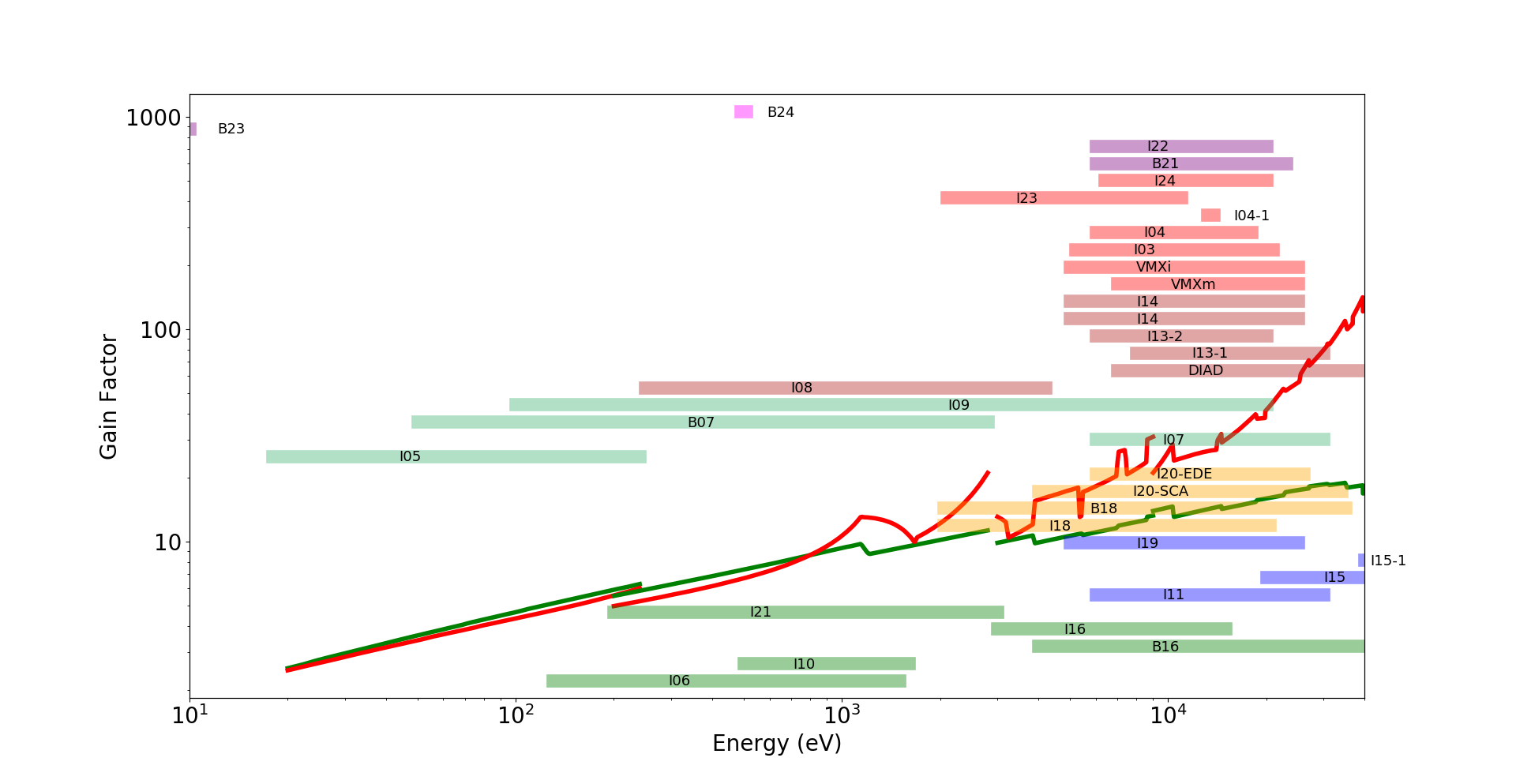 3.5 GeV, 161 pm†
3.0 GeV
118 pm†
† bare lattices
3
Diamond-II Brightness
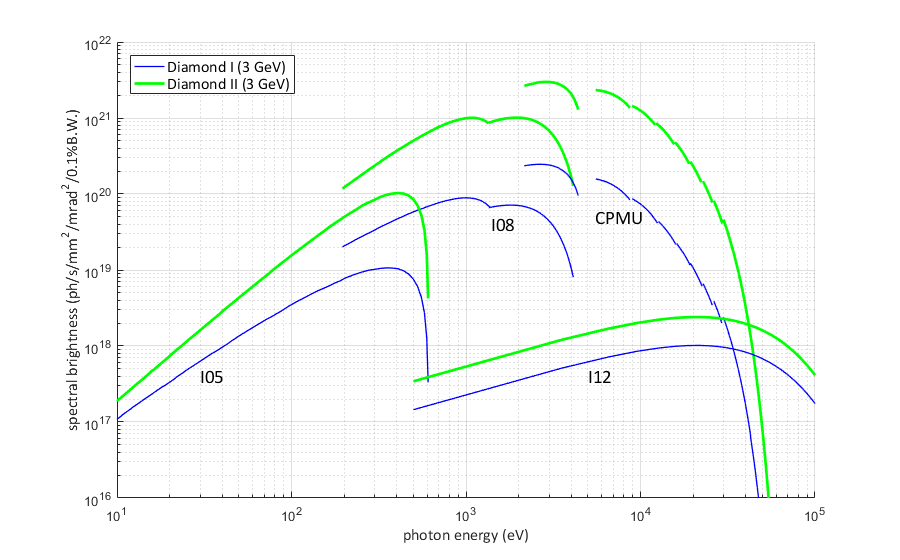 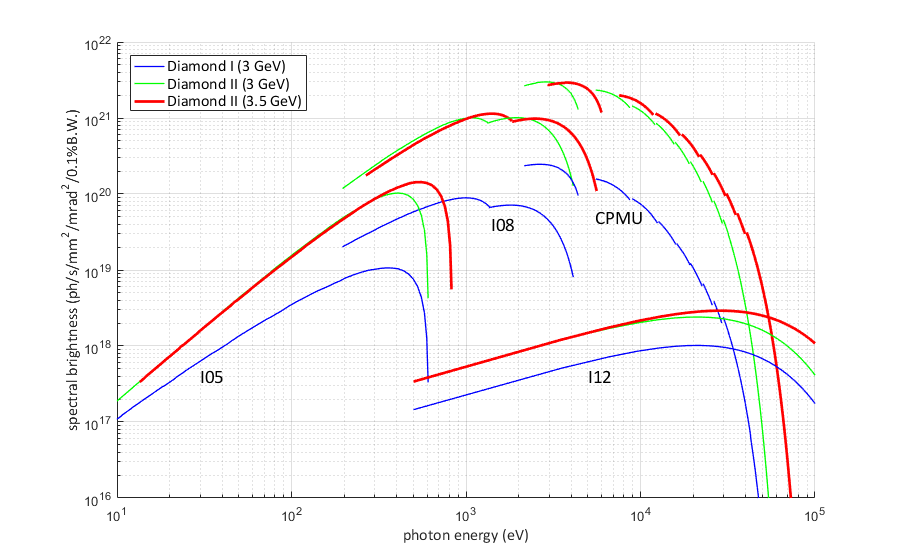 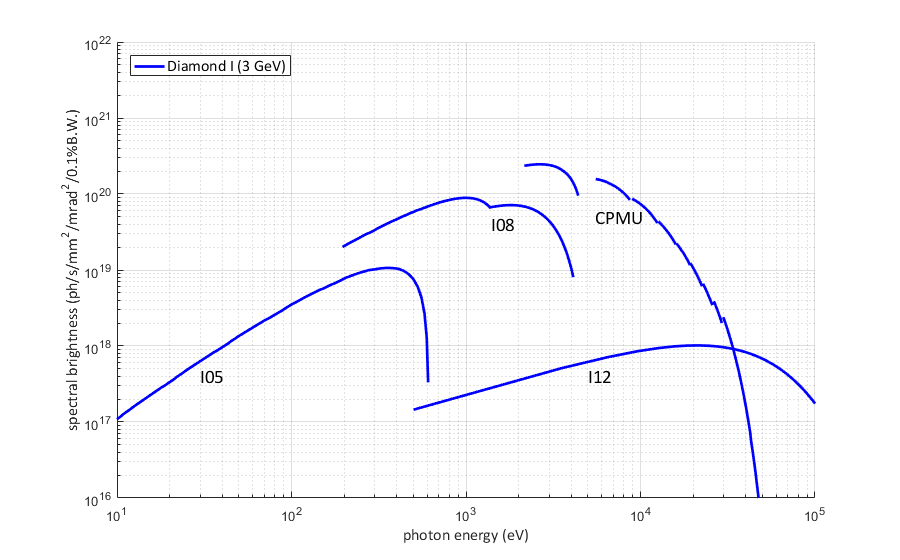 3.0 GeV, 2.7 nm
3.0 GeV, 118 pm
3.5 GeV, 161 pm
UV
X-ray
Diamond-II Cell Design
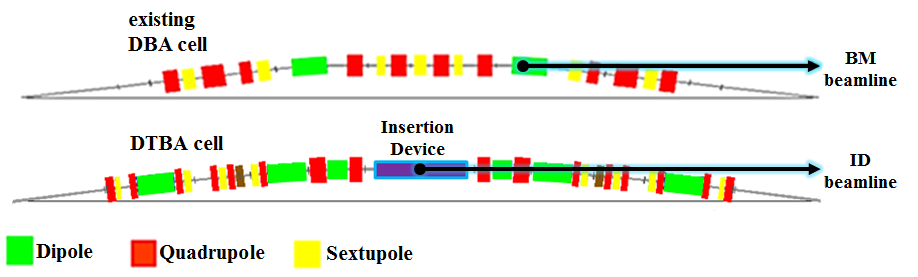 Diamond-I
Diamond-II
Diamond-II Lattice Cell Design
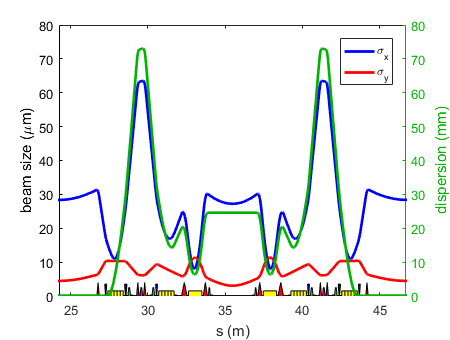 Modified Hybrid 6 Bend Achromat
Project Timescales – Overall
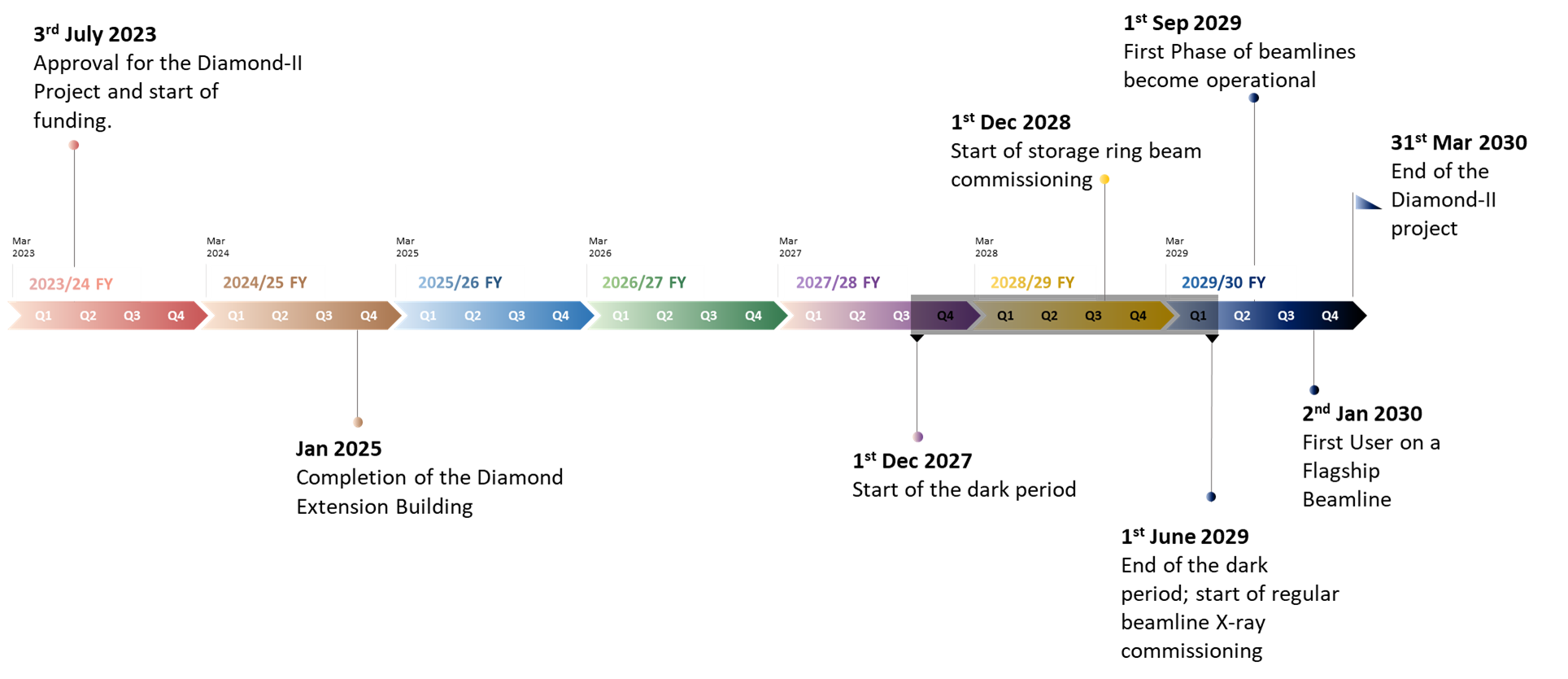 Project Timescales – Pre Dark Period
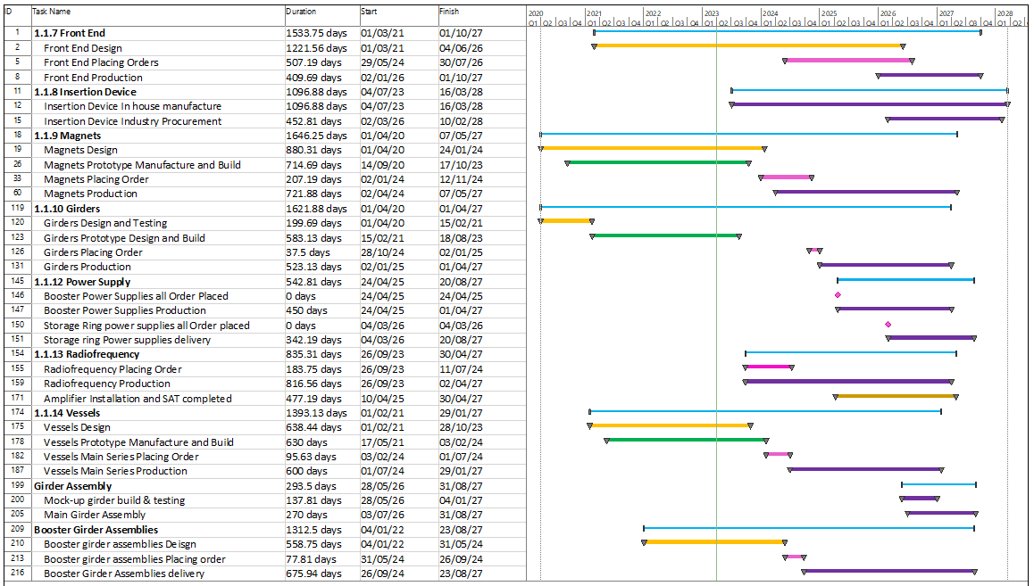 Project Timescales – Dark Period
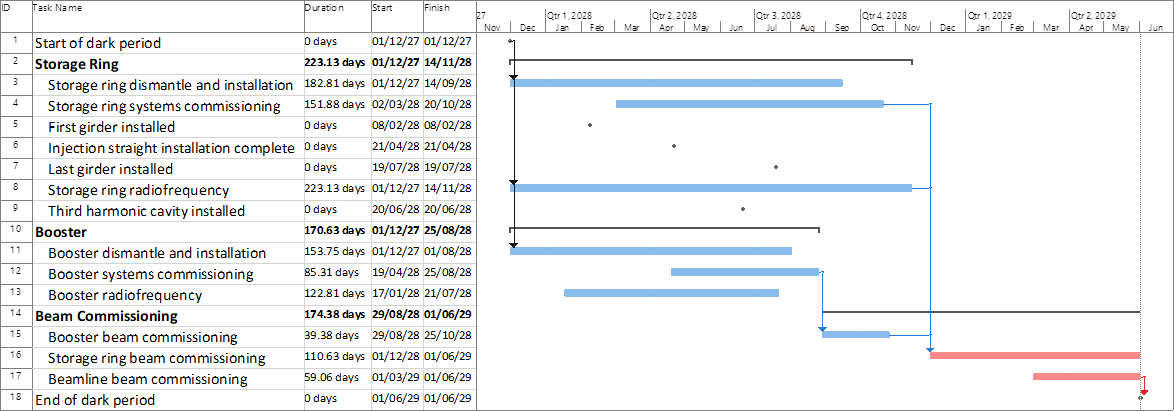 Diamond II Programme
Software and Controls Developments
More holistic approach to software design and development
Greater functional integration 
Richer metadata
Service orientated architecture 
Substantial software developments in  
Data to Knowledge 
Realtime Data Management 
Experiment Management 
Information Management
Facilitate greater use of 
ML/AI technologies
Post visit data analysis services
Open data management
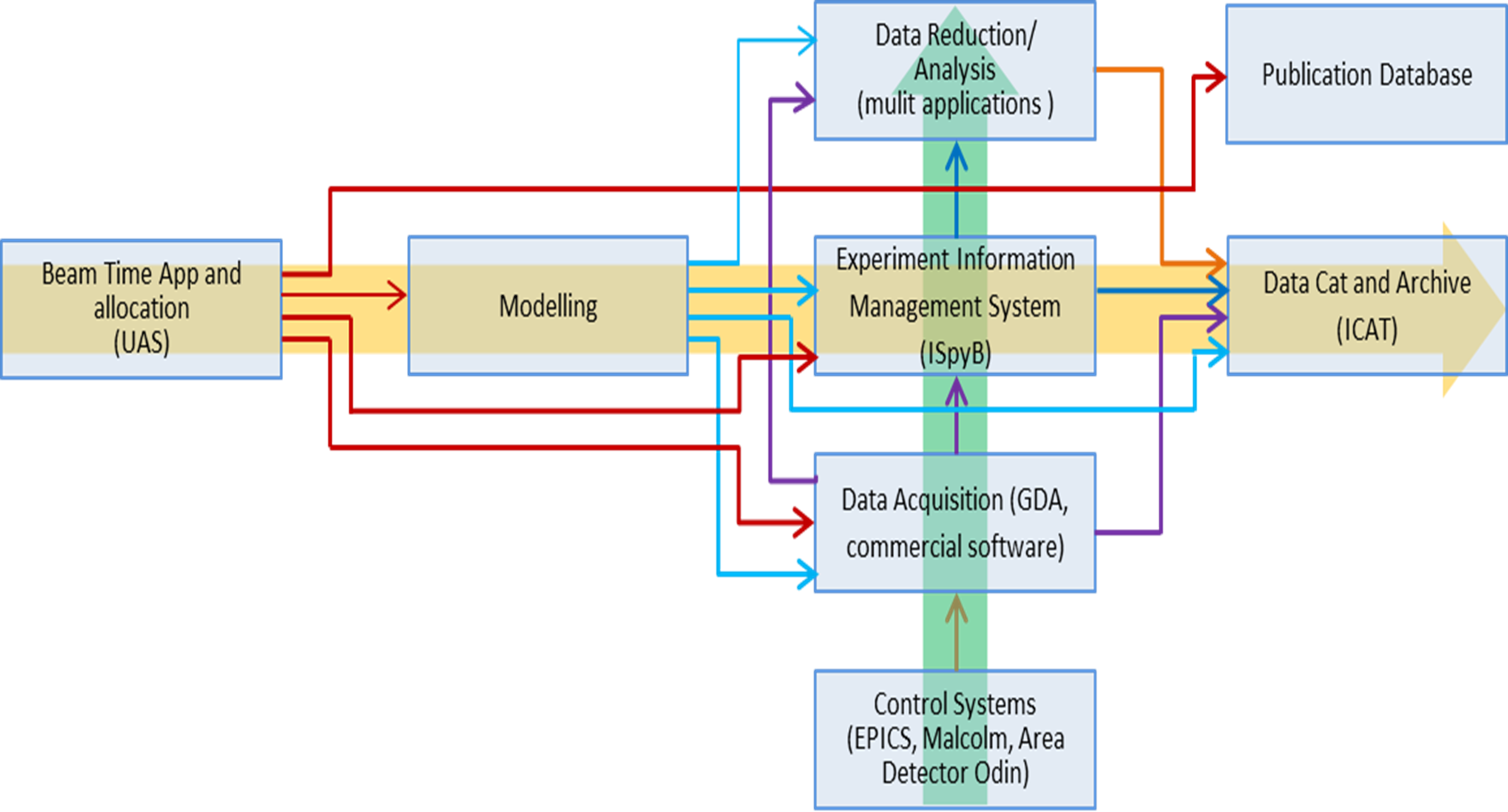 Highlights of Controls activities
Try to spend the rest of this talk focusing on the EPICS layer (this might be difficult):
Accelerator systems
Enabling Activities
RTEMS
Engineering UI
Insertion Devices Controls
Rack upgrades

D-II deliverables
EPICS Interfaces
High Level Applications
EBPM Interface and Orbit Feedback

Beamline systems
Containers (Kubernetes)
Bluesky / Ophyd
Panda
FastCS
Electronic systems
MPS
PSS
Motion
There is a lot of sharing of tools and ideas across accelerator and beamline controls, so this split does not really hold true. The work done by one team will be utilised by the other, and we share resources to achieve the goals.
Enabling Activities Progress
RTEMS

To maintain our older VME systems we are replacing VxWorks OS with RTEMS

RTEMS is open-source and has been in use for many years by facilities using EPICS
It is being actively developed and supported
The latest version 5.3 runs on our existing hardware with the most recent version of EPICS, 7.0.7
Our elderly version of VxWorks will not support later versions of EPICS
Transition as many of our accelerator VME systems to RTEMS as possible over the next couple of years
Move to RTEMS6 for longer term support.
RTEMS 5 is dependent on NFS V2, which is not supported by later versions of RHEL. RTEMS 6 will have NFS V4 compatibility.
We have tried to run an NFS V2 service under Kubernetes in user space, but this did not work well as the library we found was unsupported and did not have write support.
13
A. Rose, Diamond-II MAC#5, Apr. 4th-5th  2023
Enabling Activities Progress
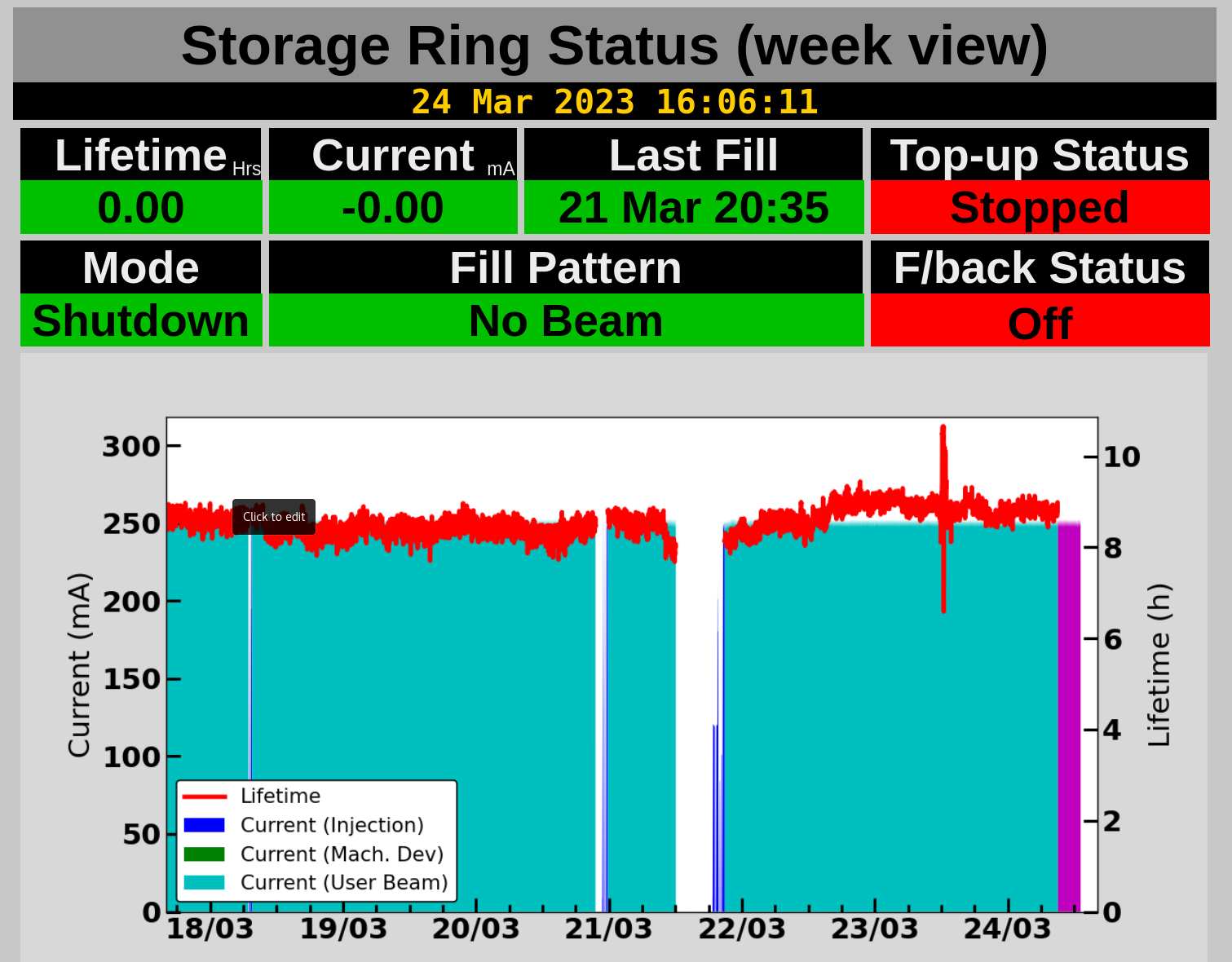 Engineering UI

The architecture was reviewed by and external software house

We have 1 ½ FTEs working on the project and are shortly to add another ½.

We have budgeted for 2 further contract FTEs to commit a further 3 years of effort.

The prototype is currently deployed and delivering the machine status displays around Diamond. 

Current activities include plotting widgets and video widgets.

We are doing backend and frontend performance testing.

We have a project plan in place – but will need continuous review.
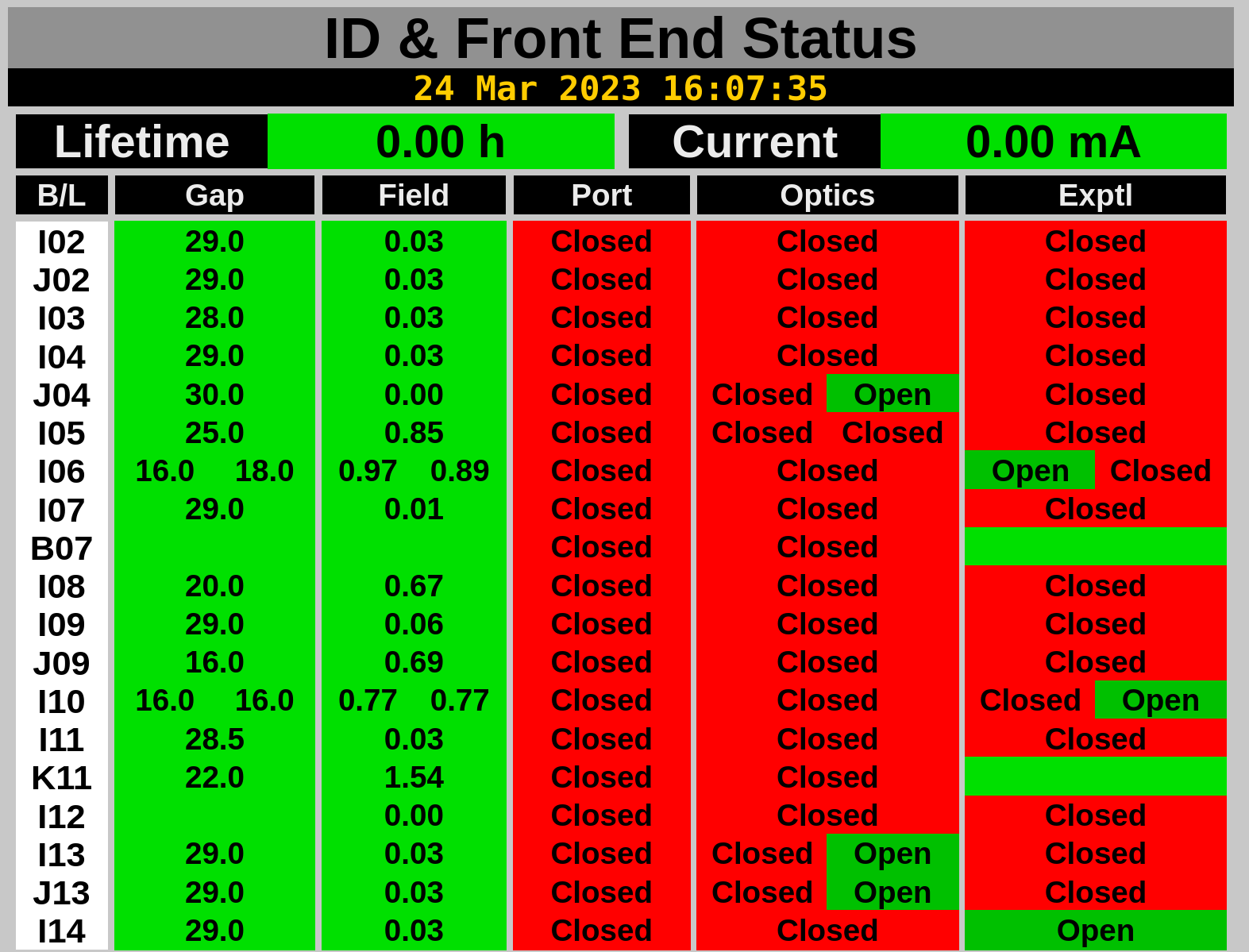 Engineering UI Machine Status Display
D-II Specific Deliverables
A. Rose, Diamond-II MAC#5, Apr. 4th-5th  2023
15
Containerisation
Applicable to accelerator controls, beamline controls, data acquisition & analysis, plus other services

Allows us to ‘divorce’ the operational OS that is deployed across workstations and servers from the OS used to deliver EPICS level interfaces.

Containers for development
Containers for deployment

Accelerator systems will have containers to support IOC deployment. It is planned that beamlines will have one cluster per beamline.
Beamline specific Deliverables
Bluesky / Ophyd
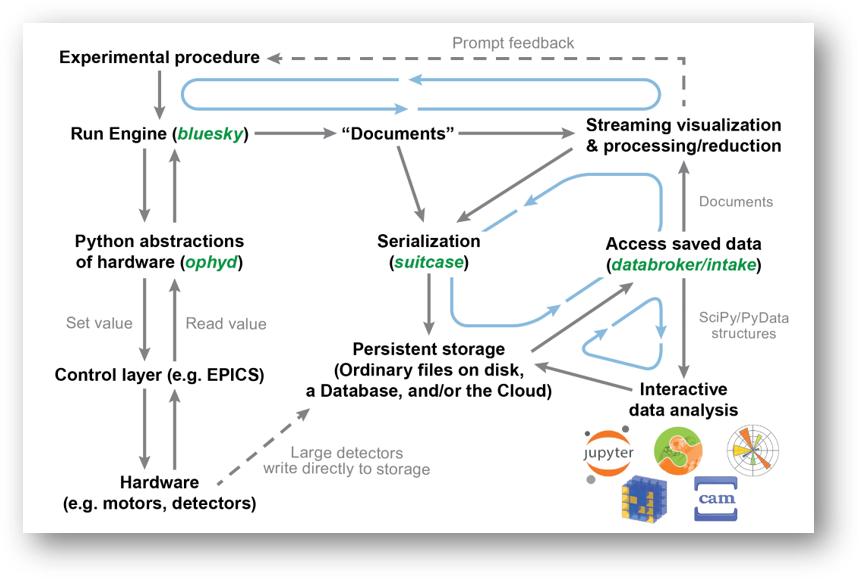 Lightweight clean architecture
Scanning features
Rapid Grid
Time resolved
Python3 based
Event model for data
Ecosystem of complementary modules
Proven at NSLS-II
Adopted by several other facilities
Our prototypes were leading to a similar architecture
PandA
Highly configurable timing unit that can be used on a beamline to sequence motion and data acquisition

Can have integrated EVR capability

Now possible to integrate the logic into a PowerBrick motion controller, reducing complex cabling and saving space

Developed in partnership with SOLIEL. A further development to use a larger FPGA is under active consideration and being driven forward under LEAPS
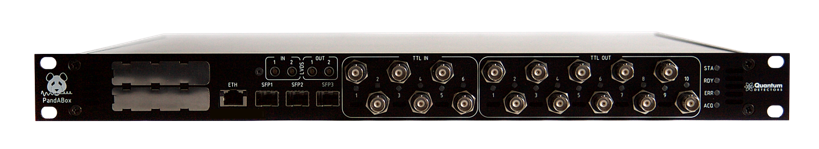 FastCS
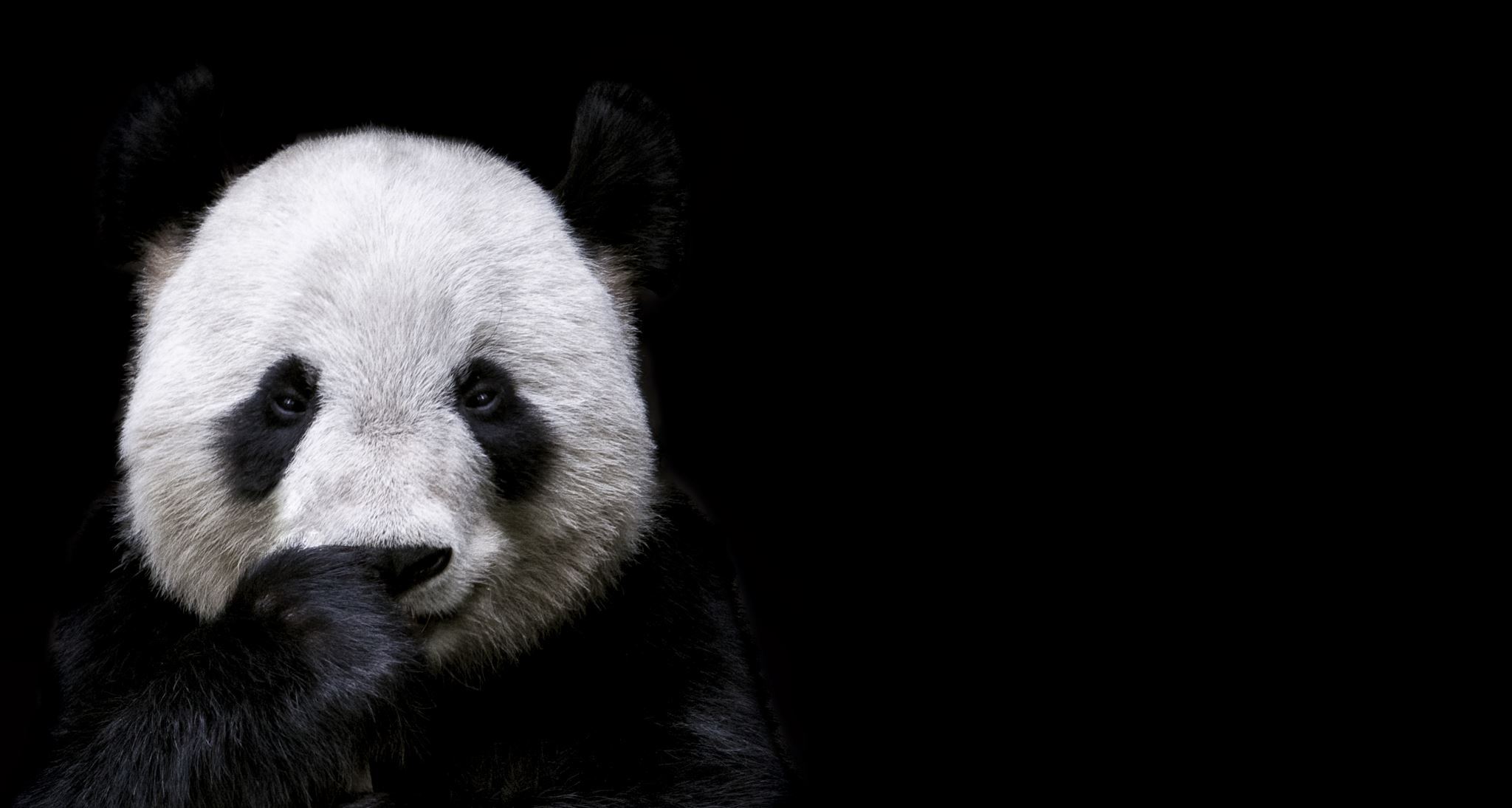 FastCS: Why do we need it?
PandA is dynamic and introspectable, don't know PVs until you connect to hardware
This means you can't make screens until you connect to hardware
Or make the ophyd interface
So made a pythonSoftIOC that did all this
In the process realised that pythonSoftIOC is not type hint friendly
Now we need to write IOCs for Odin and ​TwinCAT​, needed to abstract to a library
Called it FastCS
Motion Control - PowerBrick
Last year, after a tender process the Faraday Motion PowerBrick was chosen as Diamond’s next generation of motor controller, replacing the now obsolete GeoBrick

Many aspects of this controller are similar to a GeoBrick:
8 axes
Same physical size
A DeltaTau (Omron) product inside
PLCs, coordinate systems
etc








But there are still a lot of differences and new features which need to be addressed or taken advantage of
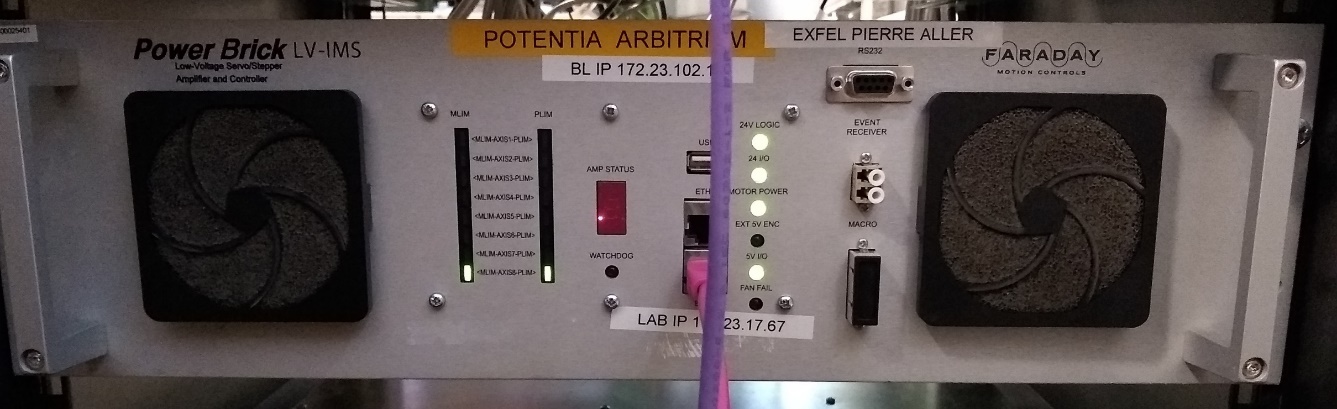 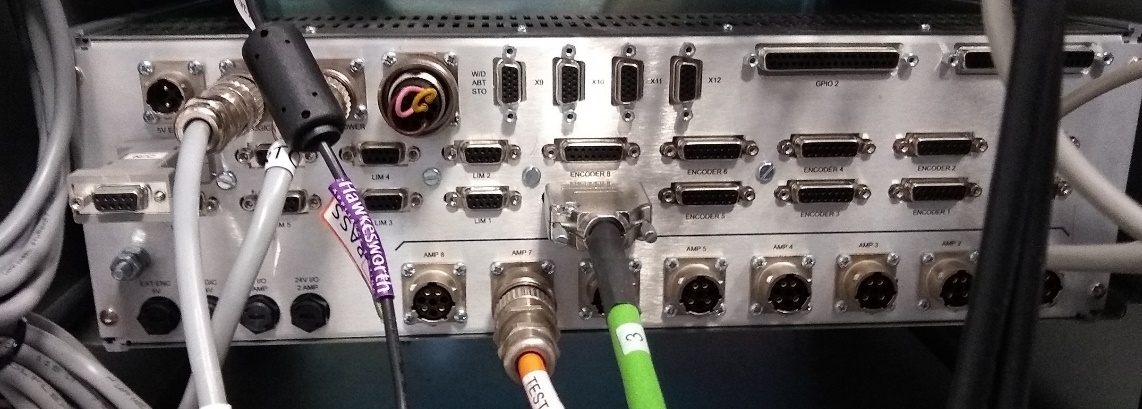 Motion Control - PowerBrick
Cool New Stuff

EtherCAT – means that we can link other systems (such as the MPS) with the controller directly, including being able to interrupt individual end-of-travel limits internally

EtherCAT/MACRO to control more axes

PowerBrick FPGA – all controllers will support the option of housing a Panda FPGA

More built-in functionality – e.g. encoder loss and e-brake
Differences

One of the biggest differences is that it is built around a Linux computer with a separation between its own file system, and a ‘live environment’

This adds complication to how we synchronise files and settings between the motion area and the controller

Still supports PLCs but the PMAC scripting language is more C like, and it is also possible to write PLCs in C

Still supports coordinate systems but they are structured differently, with the kinematics separated from the rest of the routine
Acknowledgements
With Thanks to:

Mark Heron,
Ian Martin,
Sky French,
Tom Cobb,

and ….

Accelerator controls group, Beamline controls and the SSCC Group more widely
Thank you
Extra Slides
Definitions
Ophyd is a hardware abstraction layer for Bluesky. It groups collections of EPICS PVs together into logical devices and provides logic to implement Bluesky verbs (like trigger, read, set). The original ophyd uses threads where it needs concurrency. The new ophyd-async uses asyncio to do concurrency, and supports not only CA, but PVA and soon will support Tango.


References:

Ophyd — ophyd documentation (blueskyproject.io)

Bluesky Data Collection Framework — bluesky 1.6.7.post2+g888716e documentation (nsls-ii.github.io)

asyncio — Asynchronous I/O — Python 3.11.6 documentation
Definitions
Diffraction limit can mean different things to different people, depending on context. In the present case of a diffraction limited storage ring, this is usually taken to be the point where the contribution to the total radiation beam size coming from the electron beam is equal to the natural size of the photons at a given wavelength. I.e., making the electron beam smaller (lower emittance) doesn’t help, as you start to become dominated by the size of the individual photons.
 
Roughly speaking, emittance needs to be <8 pm.rad to be diffraction limited for 10 keV photons, or <80 pm.rad for 1 keV photons.
 
Natural emittance is the emittance you get for the bare lattice (no IDs) and without considering any collective effects (impact of intra-beam scattering, interaction with wakefields, etc.)
 
Equilibrium emittance is the actual operating emittance once you take everything into account. We usually have to make some assumption on which IDs are operating at which gap here though. We usually say all IDs closed to minimum and 300 mA / 900 bunches, with harmonic cavity operating.
Diffraction-Limited Storage Rings
Goal for future storage rings is to approach ‘the diffraction limit’
i.e. reduce the electron beam size below the intrinsic size of the photons
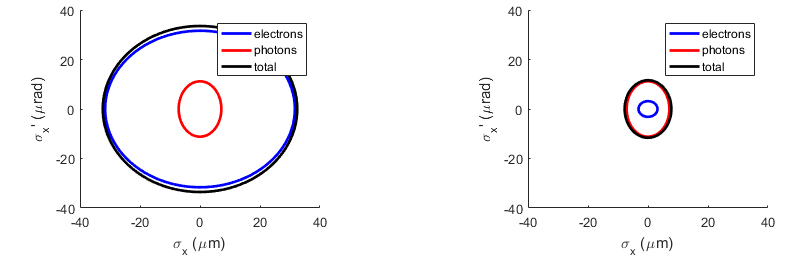 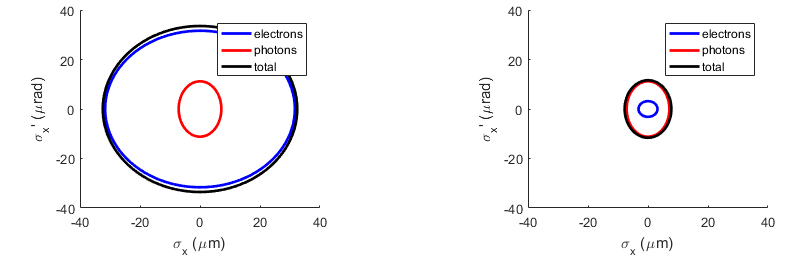 Electron emittance, 	ε = 0.01 nm.rad
Beta, 		β = 1 m
Wavelength, 	λ = 1 nm
Undulator length, 	L = 2 m
Electron emittance, 	ε = 1 nm.rad
Beta, 		β = 1 m
Wavelength, 	λ = 1 nm
Undulator length, 	L = 2 m
Existing rings already operate close to the diffraction limit in the vertical plane
Challenge is to reduce the horizontal beam size / divergence